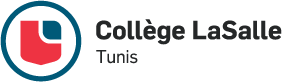 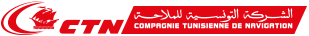 Stage d’initiation
Administration du  paiement des frais 
de Timbrage chez la CTN
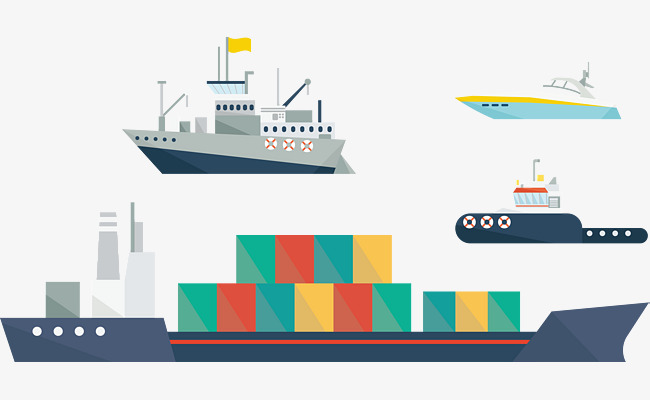 Réalisé par :
Mohamed Tlili
Sous la direction de :
M. ROBBANA Riadh
M. RAHALI Mohamed Ali
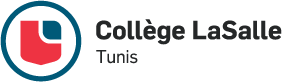 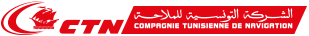 O1
Présentation Générale
O2
Présentation CTN
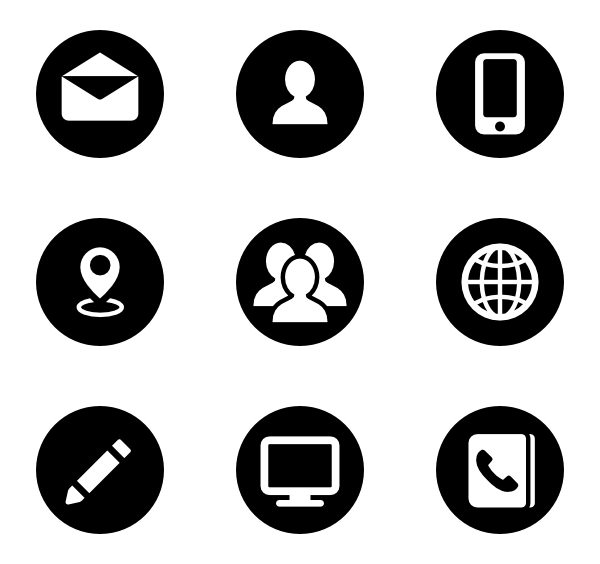 O3
Activité CTN
O4
Mes Tàches
2
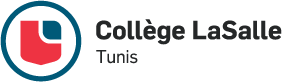 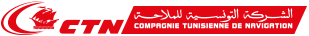 Presentation Générale
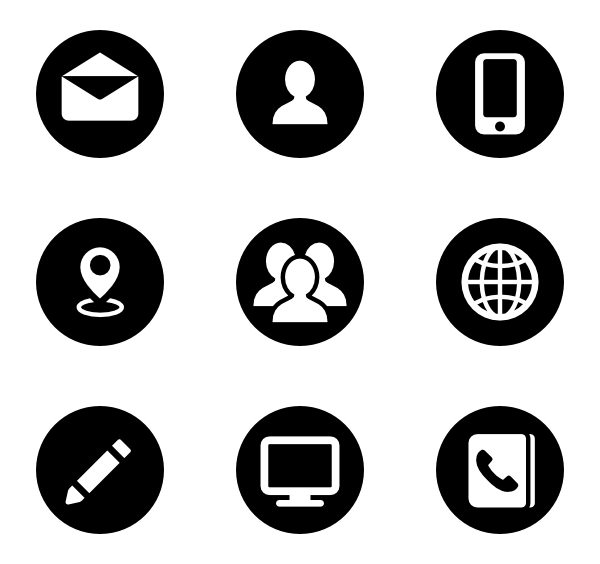 3
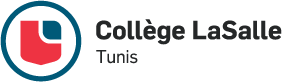 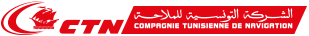 Présentation Générale
La Tunisie accorde une  grande importance au domaine de transport maritime vu qu’il joue un très grand rôle dans le développement du commerce extérieur.

La plupart des échanges entre la Tunisie et le monde s’effectué par voie maritime puisque la Tunisie occupe une position stratégique qui lui permettant l’établissement  de liens directs avec les pays d’Afrique du nord, de l’ouest et les pays européen.

Ainsi,  nous avons effectué notre stage d’initiation au sein de la compagnie tunisienne de navigation (CTN).
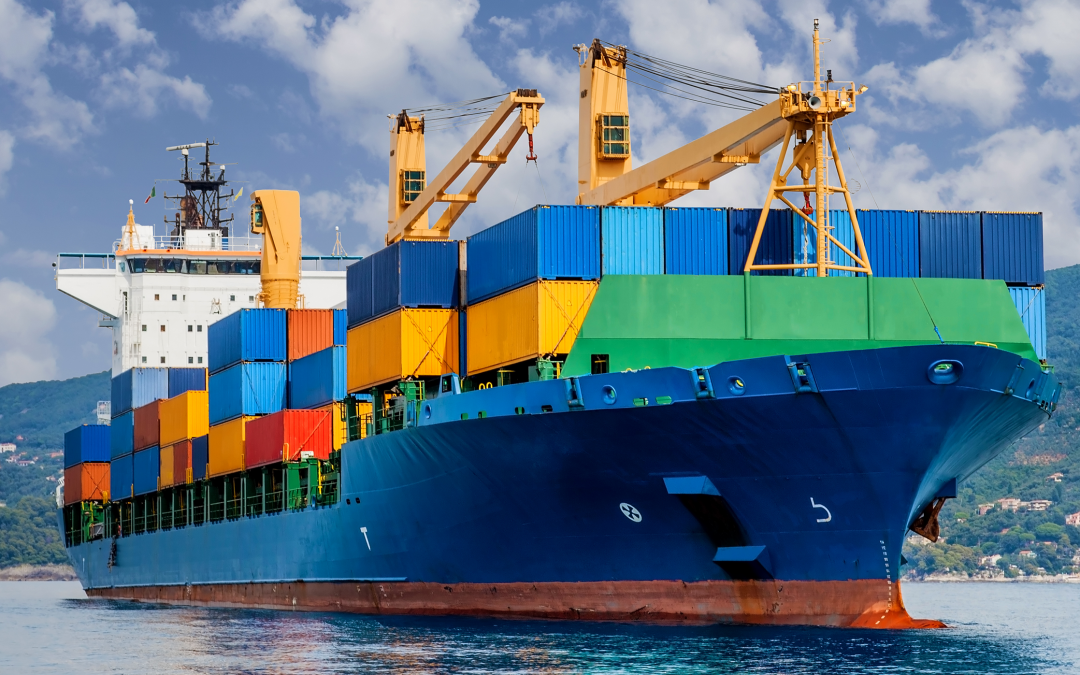 4
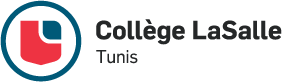 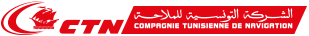 Presentation Générale
Presentation CTN
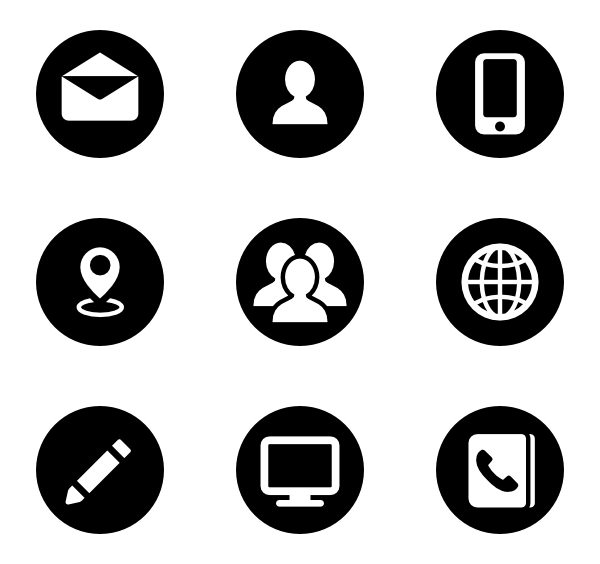 5
[Speaker Notes: On passe maintenant au deuxième chapitre Analyse]
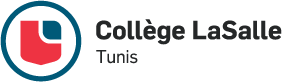 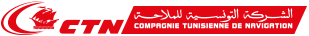 Présentation de la CTN
La compagnie tunisienne  de navigation (CTN) a développé, au fil des ans une forte image de société moderne répondant aux besoins et aux attentes des différentes catégories de la clientèle.

Elle possède cinq agences  (RADES, LA GOULETTE, BIZERTE, SOUSSE ET SFAX) toutefoais le port le plus important est celui de Radés, qui occupe une place importante de point de vue de son volume d’activité.

Par ailleurs, la réussite nationale et internationale de la CTN a été favorisée grâce à la  position géographique de la Tunisie qui S’ouvre sur le méditerrané tout en occupant une place stratégique.
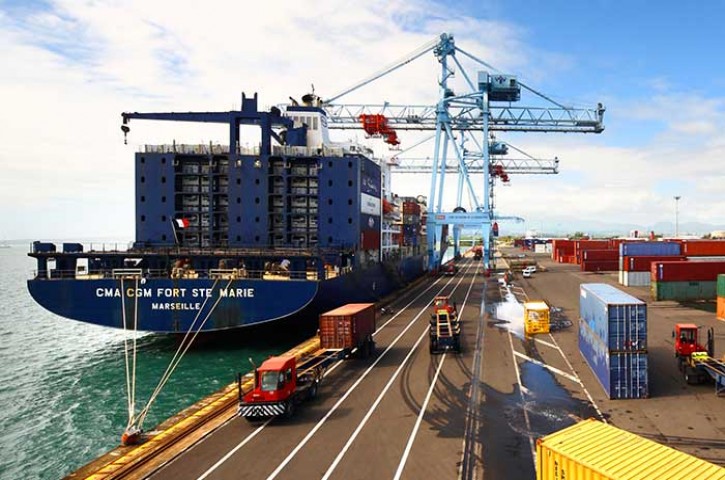 6
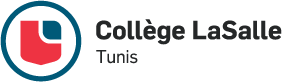 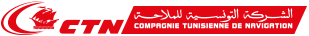 Présentation de la CTN
La CTN, qui est une société publique, est le principal armateur du pays, elle offre des liaisons régulières
 reliant les deux rives de la mer Méditerranée (Marseille, Gênes, Livourne, et Barcelone), elle dispose d’une flotte moderne, répondant aux exigences de sécurité, de rapidité et de capacité , composée de 
quatre navires à savoir  SALAMBO,  ULYSSE, AMILCAR et  ELYSSA.

Elle  est placée actuellement sous la tutelle du ministère de transport.
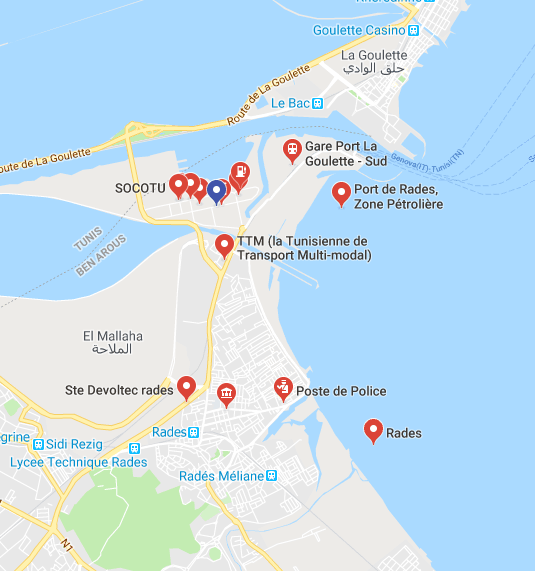 7
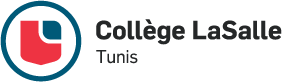 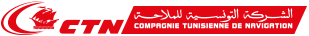 Presentation Générale
Presentation CTN
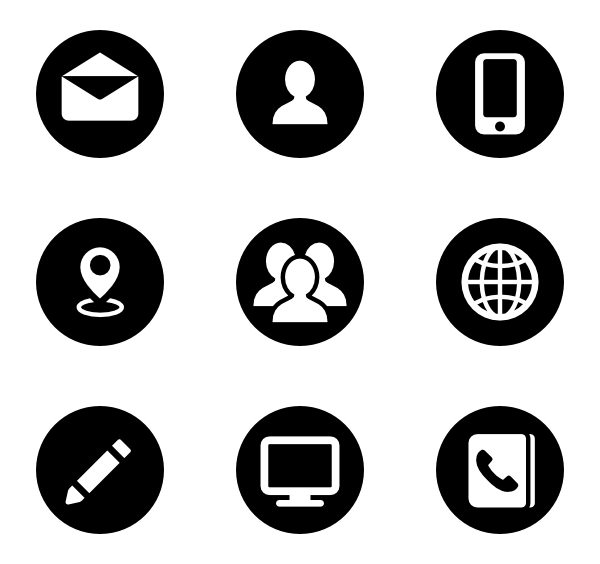 Activitées CTN
8
8
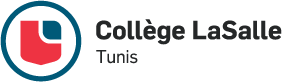 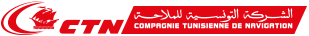 Présentation de la CTN
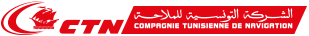 La compagnie tunisienne de navigation assure des activités régulières à ses clients à savoir :
Consignation  navire (organisation escales des navires au port)
Transport marchandise en lignes régulière en méditerranée
Transport 
de passagers et de véhicules en méditerranée
Representation  d’armateurs étrangers
9
[Speaker Notes: On commence avec la présentation de l’organisme d’accueil]
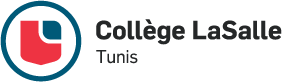 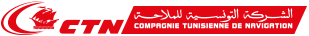 Presentation Générale
Mes Tâches
Presentation CTN
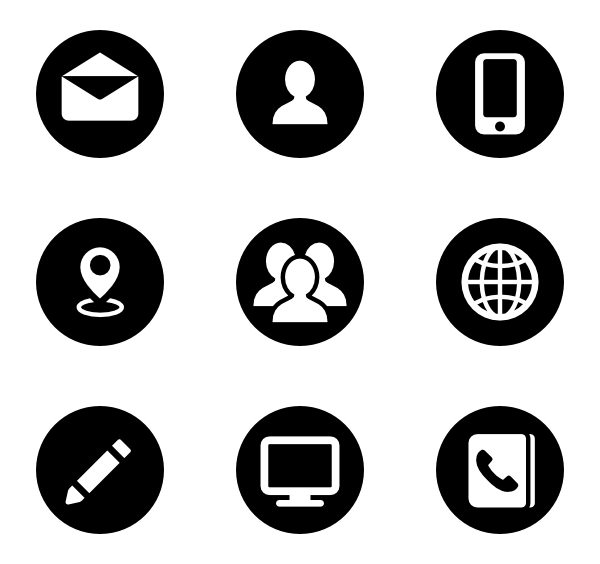 Activitées CTN
10
10
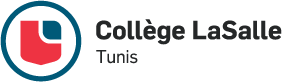 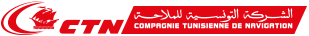 Mes Tâches
Connaitre les  différents éléments nécessaires
Observer le client lorsqu’il remettre le conteneur vide au parc de l’agence maritime  pour qu’il reprenne l’avance sur les coûts de taxation qu’il a déjà payé
Vérification des documents nécessaires
Observer  le paiement des frais de timbrage chez la CTN pour que le client puisse d’échanger le conteneur de navire et le transporter à ses usines
Observer les opérations de l’agent de documentation lors du l’envois du préavis et l’airs d’arrivée
Connaitre les documents nécessaires à se présenté au guichet avec son passeport
Réception de quelques clients à l’agence maritime
11
[Speaker Notes: On commence par la présentation du framework utilisées, Symfony qui est un framework php très populaire,

Parmi les avantages que Symfony peut fournir on peut citer]
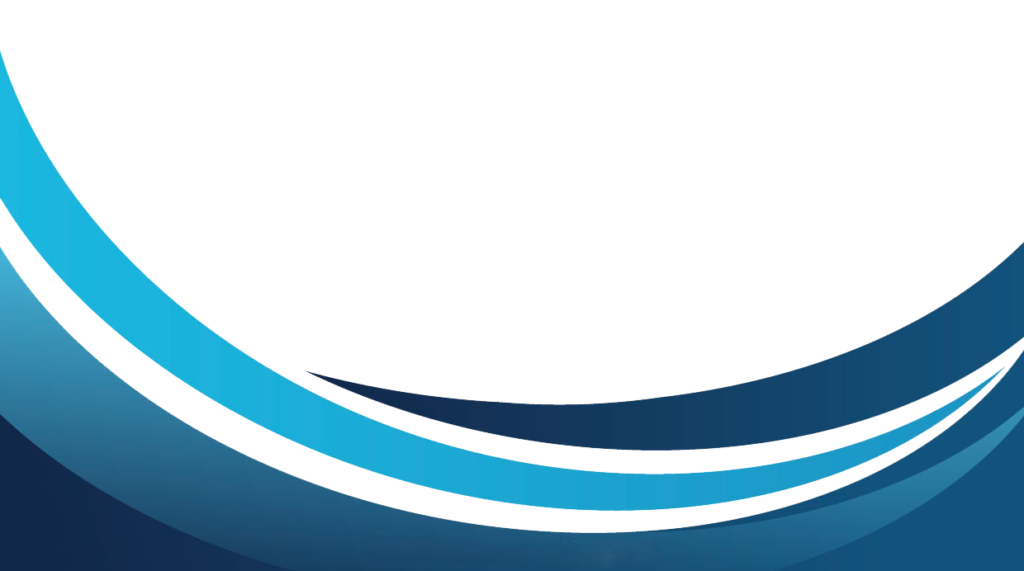 Merci de votre attention
12